We will cover these parts of the book (8th edition):5.2.1-5.2.35.3.1-5.3.3 (up to page 371)5.4.1-5.4.36.1, 6.2
1
Strong Induction(Second principle)
2
Strong Induction(Second principle)
3
Recursive Definition
4
Recursively Defined Functions
We use two steps to define a function with the set of nonnegative integers as its domain:
Basis step: Specify the value of the function at zero.
Recursive step: Give a rule for finding its value at an integer from its values at smaller integers.
Such a definition is called a recursive or inductive definition.
5
Recursively Defined Functions
6
Recursively Defined Functions
7
Recursively Defined Sets
Like functions, we have two steps:
Basis step: An initial collection of elements is specified(boundary conditions).
Recursive step: Rules for construction of additional elements from elements in the set.
8
Recursively Defined Sets
9
Recursively Defined Sets
10
Recursively Defined Sets
11
Recursively Defined Sets
12
Recursively Defined Sets
13
Recursively Defined Sets
14
Recursive Algorithms
15
Recursive Algorithms
16
Recursive Algorithms
17
Recursive Algorithms
Example2: Recursive Fibonacci Algorithm
Exponential Complexity!
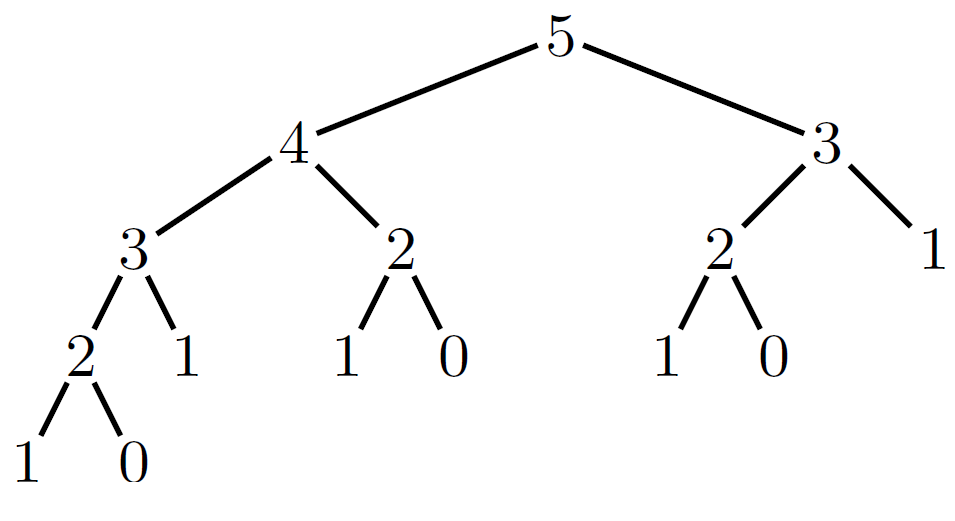 18
Recursive Algorithms
19
Recursive Algorithms
For every recursive algorithm, there is an equivalent iterative algorithm.

Recursive algorithms are often shorter, more elegant, and easier to understand than their iterative counterparts.

However, iterative algorithms are usually more efficient in their use of space and  time.
20
Recursive Algorithms
21
Recursive Algorithms
22
Now let us do some…
Counting
23
Basic Counting Principles
Counting problems are of the following kind:

“How many different 8-letter passwords are there?”

“How many possible ways are there to pick 11 soccer players out of a 20-player team?”

Most importantly, counting is the basis for computing probabilities of discrete events.

(“What is the probability of winning the lottery?”)
24
Basic Counting Principles
The product rule:

Suppose that a procedure can be broken down into two successive tasks. If there are n1 ways to do the first task and n2 ways to do the second task after the first task has been done, then there are n1n2 ways to do the procedure.

Generalized product rule:

If we have a procedure consisting of sequential tasks T1, T2, …, Tm that can be done in n1, n2, …, nm ways, respectively, then there are n1  n2  …  nm ways to carry out the procedure.
25
Basic Counting Principles
Example1:

How many different license plates are there that contain exactly three English letters ?

Solution:

There are 26 possibilities to pick the first letter, then 26 possibilities for the second one, and 26 for the last one. 

So there are 262626 = 17576 different license plates.
26
Basic Counting Principles
27
Basic Counting Principles
28
Basic Counting Principles
The sum rule:
If a task can be done in n1 ways and a second task in n2 ways, and if these two tasks cannot be done at the same time, then there are n1 + n2 ways to do either task.

Generalized sum rule:

If we have tasks T1, T2, …, Tm that can be done in n1, n2, …, nm ways, respectively, and no two of  these tasks can be done at the same time, then there are n1 + n2 + … + nm ways to do one of     these tasks.
29
Basic Counting Principles
Example1:

The department will award a free computer to either a CS student or a CS professor. How many different choices are there, if there are 530 students and 15 professors?


Example2: 

A student can choose a computer project from one of three lists. The three lists contain 23, 15, and 19 possible projects, respectively. No project is on more than one list. How many possible projects are there to choose from?
There are 530 + 15 = 545 choices.
23+15+19=57
30
Basic Counting Principles
The sum and product rules can also be phrased in terms of set theory.

Sum rule: Let A1, A2, …, Am be disjoint sets. Then the number of ways to choose any element from one of these sets is |A1  A2  …  Am | =|A1| + |A2| + … + |Am|.

Product rule: Let A1, A2, …, Am be finite sets. Then the number of ways to choose one element from each set in the order A1, A2, …, Am is |A1  A2  …  Am | = |A1|  |A2|  …  |Am|.
31
Basic Counting Principles
32
Basic Counting Principles
33
Basic Counting Principles
34
Inclusion-Exclusion (The Subtraction Rule)
Example1: How many bit strings of length 8 either start with a 1 or end with 00?

Task 1: Construct a string of length 8 that starts with a 1.

There is one way to pick the first bit (1), 
two ways to pick the second bit (0 or 1),
two ways to pick the third bit (0 or 1),
.
.
.
two ways to pick the eighth bit (0 or 1).

Product rule: Task 1 can be done in 127 = 128 ways.
35
Inclusion-Exclusion (The Subtraction Rule)
Task 2: Construct a string of length 8 that ends with 00.

There are two ways to pick the first bit (0 or 1), 
two ways to pick the second bit (0 or 1),
.
.
.
two ways to pick the sixth bit (0 or 1),
one way to pick the seventh bit (0), and
one way to pick the eighth bit (0).

Product rule: Task 2 can be done in 26 = 64 ways.
36
Inclusion-Exclusion (The Subtraction Rule)
Since there are 128 ways to do Task 1 and 64 ways to do Task 2, does this mean that there are 192 bit strings either starting with 1 or ending with 00 ?

No, because here Task 1 and Task 2 can be done at the same time.

When we carry out Task 1 and create strings starting with 1, some of these strings end with 00.

Therefore, we sometimes do Tasks 1 and 2 at the same time, so the sum rule does not apply.
37
Inclusion-Exclusion (The Subtraction Rule)
If we want to use the sum rule in such a case, we have to subtract the cases when Tasks 1 and 2 are done at the same time.

How many cases are there, that is, how many strings start with 1 and end with 00?

There is one way to pick the first bit (1), 
two ways for the second, …, sixth bit (0 or 1),
one way for the seventh, eighth bit (0).

Product rule: In 25 = 32 cases, Tasks 1 and 2 are carried out at the same time.
38
Inclusion-Exclusion (The Subtraction Rule)
Since there are 128 ways to complete Task 1 and 64 ways to complete Task 2, and in 32 of these cases Tasks 1 and 2 are completed at the same time, there are

128 + 64 – 32 = 160 ways to do either task.

In set theory, this corresponds to sets A1 and A2 that are not disjoint. Then we have:

|A1  A2| = |A1| + |A2| - |A1  A2|

This is called the principle of inclusion-exclusion.
39
Inclusion-Exclusion (The Subtraction Rule)
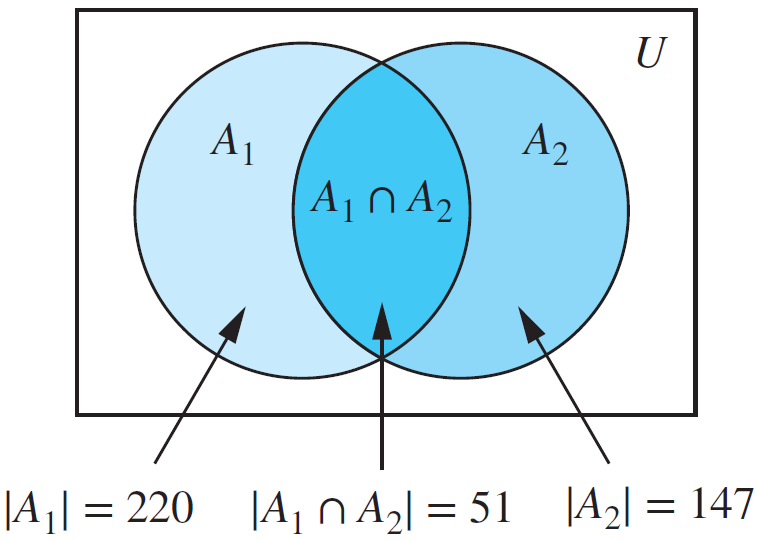 40
Basic Counting Principles
41
Basic Counting Principles
The division rule:

Example1: Suppose that an automated system has been developed that counts the legs of cows in a pasture. Suppose that this system has determined that in a farmer’s pasture there are exactly 572 legs. How many cows are there is this pasture, assuming that each cow has four legs and that there are no other animals present?

Example2: How many different ways are there to seat four people around a circular table, where two seatings are considered the same when each person has the same left neighbor and the same right neighbor?

Solution: We arbitrarily select a seat at the table and label   it seat 1. We number the rest of the seats in numerical   order, proceeding clockwise around the table.
572/4=143
42
Basic Counting Principles
The division rule:

Note that are four ways to select the person for seat 1, three ways to select the person for seat 2, two ways to select the person for seat 3, and one way to select the person for seat 4. Thus, there are 4! = 24 ways to order the given four people for these seats. However, each of the four choices for seat 1 leads to the same arrangement. Because there are four ways to choose the person for seat 1, by the division rule there are 24∕4 = 6 different seating arrangements of four people around the circular table.
1
 2             3
4
1
 4             2
3
1
 2             4
3
1
 3             2
4
1
 3             4
2
1
 4             3
2
43
Tree Diagrams
Counting problems can be solved using tree diagrams. 

A tree consists of a root, a number of branches leaving the root, and possible additional branches leaving the endpoints of other branches.

To use trees in counting, we use a branch to represent each possible choice. 

We represent the possible outcomes by the   leaves, which are the endpoints of branches         not having other branches starting at them.
44
0
0
0
1
1
0
0
1
0
0
1
0
0
1
0
1
1
0
Tree Diagrams
Example1: How many bit strings of length four do not have two consecutive 1s?

	Task 1	Task 2	Task 3	Task 4	(1st bit)	(2nd bit) 	(3rd bit)	(4th bit)
There are 8 strings.
45
Tree Diagrams
Example2: Suppose that “I Love Boston” T-shirts come in five different sizes: S, M, L, XL, and XXL. Further suppose that each size comes in four colors, white, red, green, and black, except for XL, which comes only in red, green, and black, and XXL, which comes only in green and black. How many different shirts does a souvenir shop have to stock to have at least one of each available size and color of the T-shirt?
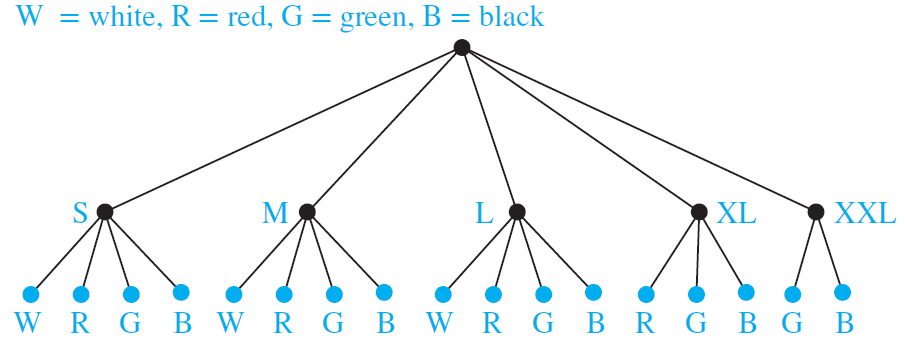 17 different 
T-shirts
The Pigeonhole Principle
The pigeonhole principle: If (k + 1) or more objects are placed into k boxes, then there is at least one box containing two or more of the objects.

Example 1: If there are 11 players in a soccer team that wins 12-0, there must be at least one player in  the team who scored at least twice (assuming there are no own goals!).

Example 2: If you have 6 classes from Monday to Friday, there must be at least one day on which      you have at least two classes.
47
The Pigeonhole Principle
48
The Pigeonhole Principle
49
The Pigeonhole Principle
50